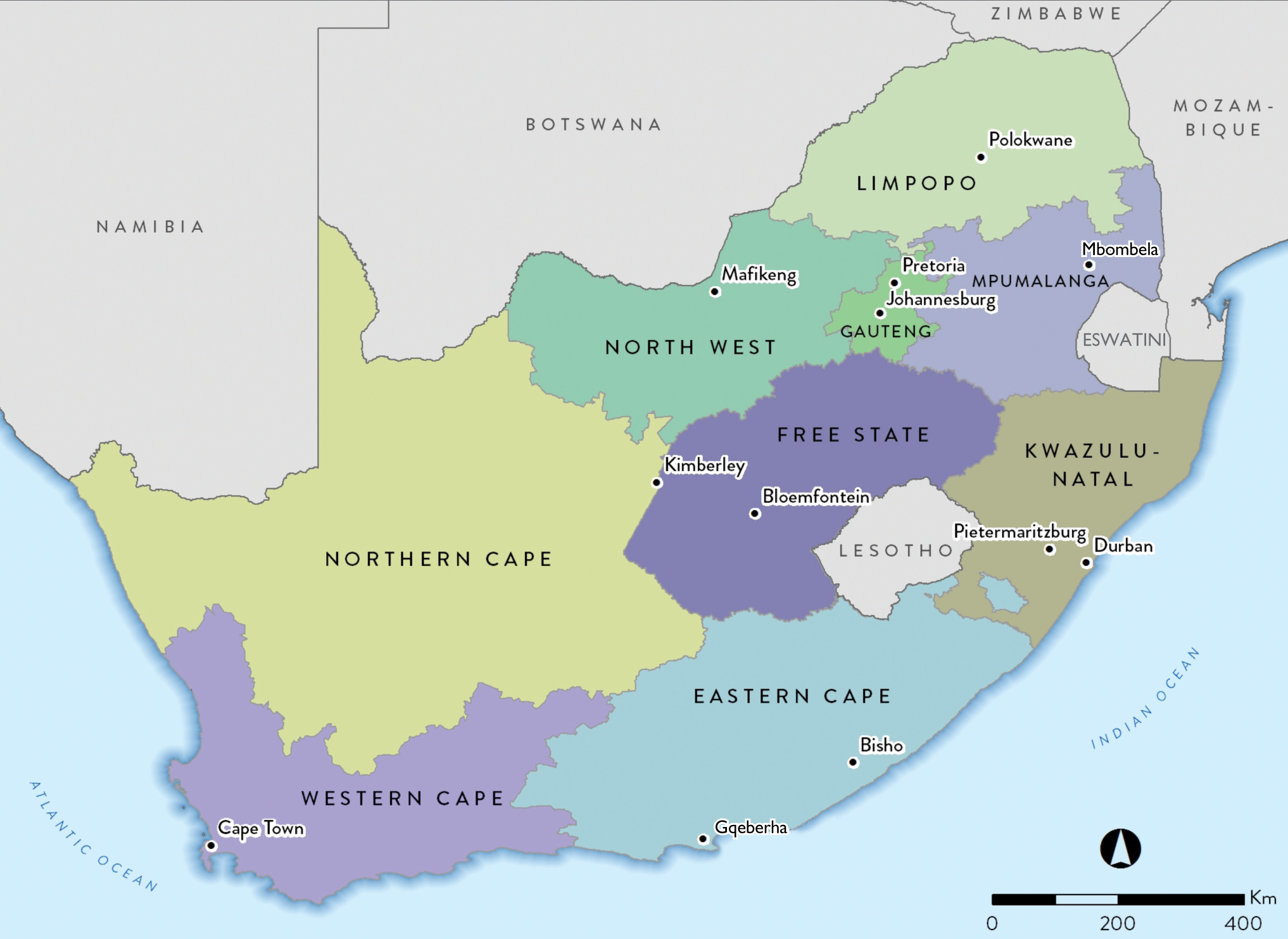 58.78 million
Population data by ethnic group
Population data by province
Number of treatment centres by province and sector
* This centre is a public-private initiative on the premises of Polokwane Provincial Hospital.
Prevalence (pmp) and numbers of patients on KRT by province
KRT prevalence (pmp) by healthcare sector
* Council for Medical Schemes Annual Report 2019/20
Numbers of patientsby province and sector
KRT prevalence (pmp)by province and sector
[Speaker Notes: Adjusted for unclassified medical aid beneficiaries]
Distribution of patients by treatment modality
KRT modality by sector
Public
Private
12.3%
4.3%
36.2%
40.5%
83.4%
23.3%
KRT patient numbers and prevalence by ethnicity
Prevalence per million population
Most commonly reported causes of kidney failure